Les parties du corps
« Apprendre les parties du corps »
Les parties du corps
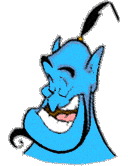 ?
Les parties du corps
1/ La bouche
2/ Les cheveux
3/ La tête
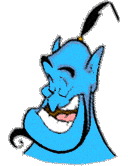 ?
Les parties du corps
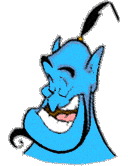 La tête
Les parties du corps
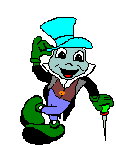 ?
Les parties du corps
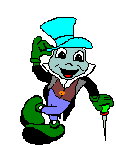 ?
1/ Les yeux
2/ Les mains
3/ Les cheveux
Les parties du corps
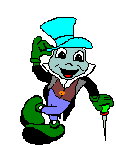 Les cheveux
Les parties du corps
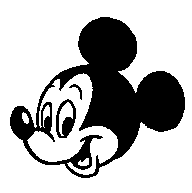 ?
Les parties du corps
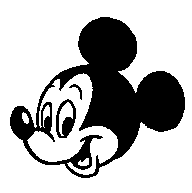 ?
1/ La tête
2/ Le nez
3/ L'œil
Les parties du corps
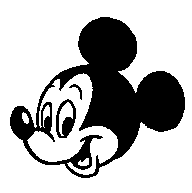 L’œil
Les parties du corps
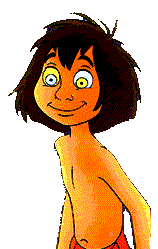 ?
Les parties du corps
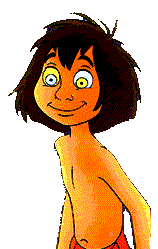 ?
1/ Les yeux
2/ Les cheveux
3/ Les bras
Les parties du corps
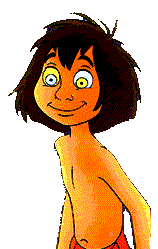 Les yeux
Les parties du corps
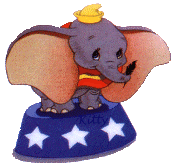 ?
Les parties du corps
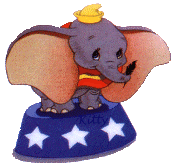 ?
1/ Les oreilles
2/ La tête
3/ Les yeux
Les parties du corps
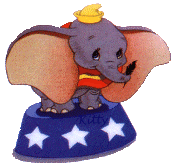 Les oreilles
Les parties du corps
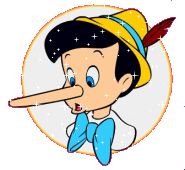 ?
Les parties du corps
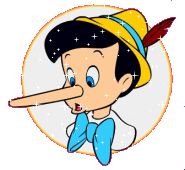 ?
1/ La bouche
2/ Le nez
3/ Le cou
Les parties du corps
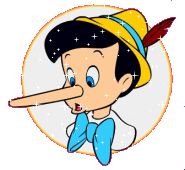 Le nez
Les parties du corps
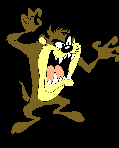 ?
Les parties du corps
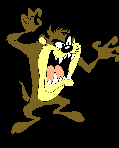 ?
1/ Les oreilles
2/ L’ épaule
3/ La bouche
Les parties du corps
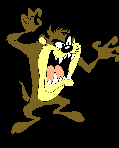 La bouche
Les parties du corps
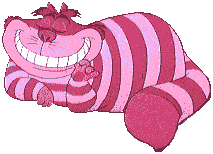 ?
Les parties du corps
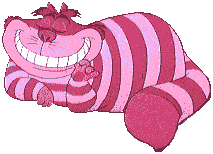 ?
1/ Le nez
2/ Les dents
3/ La bouche
Les parties du corps
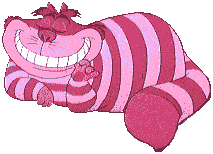 Les dents
Les parties du corps
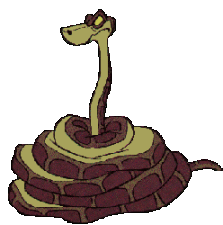 ?
Les parties du corps
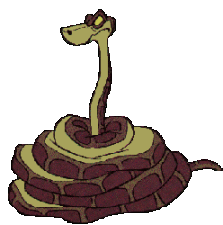 ?
1/ Le cou
2/ Le ventre
3/ Les bras
Les parties du corps
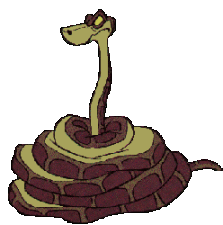 Le cou
Les parties du corps
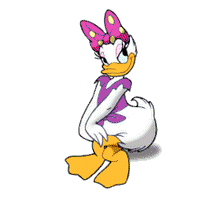 ?
Les parties du corps
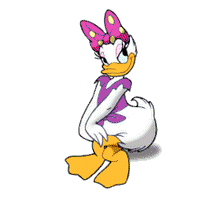 ?
1/ Le ventre
2/ Le cou
3/ L'épaule
Les parties du corps
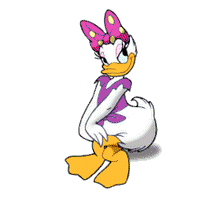 L'épaule
Les parties du corps
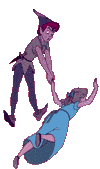 ?
Les parties du corps
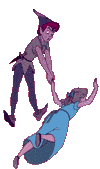 ?
1/ Les mains
2/ Le cou
3/ Les bras
Les parties du corps
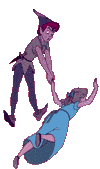 Les bras
Les parties du corps
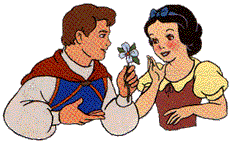 ?
Les parties du corps
1/ Le cou
2/ Le coude
3/ L'épaule
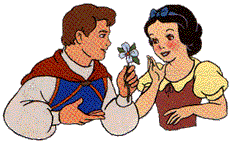 ?
Les parties du corps
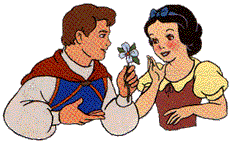 Le coude
Les parties du corps
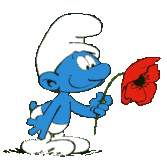 ?
Les parties du corps
1/ Les bras
2/ Le ventre
3/ La main
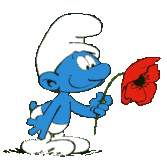 ?
Les parties du corps
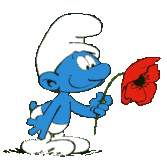 La main
Les parties du corps
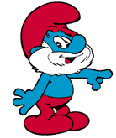 ?
Les parties du corps
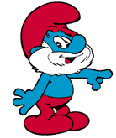 ?
1/ La main
2/ Le doigt
3/ Le nez
Les parties du corps
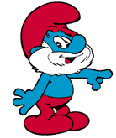 Le doigt
Les parties du corps
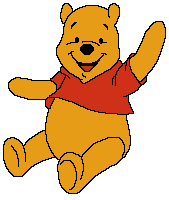 ?
Les parties du corps
1/ Le cou
2/ Le coude
3/ Le ventre
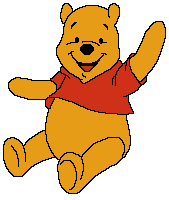 ?
Les parties du corps
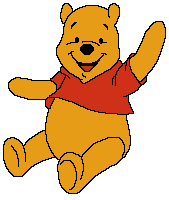 Le ventre
Les parties du corps
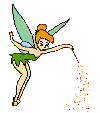 ?
Les parties du corps
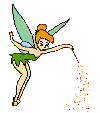 1/ Les pieds
2/ Les bras
3/ Les jambes
?
Les parties du corps
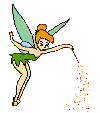 Les jambes
Les parties du corps
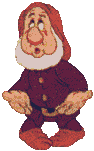 ?
Les parties du corps
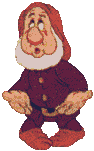 1/ Les doigts
2/ Les jambes
3/ Les pieds
?
Les parties du corps
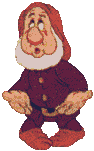 Les pieds
Les parties du corps
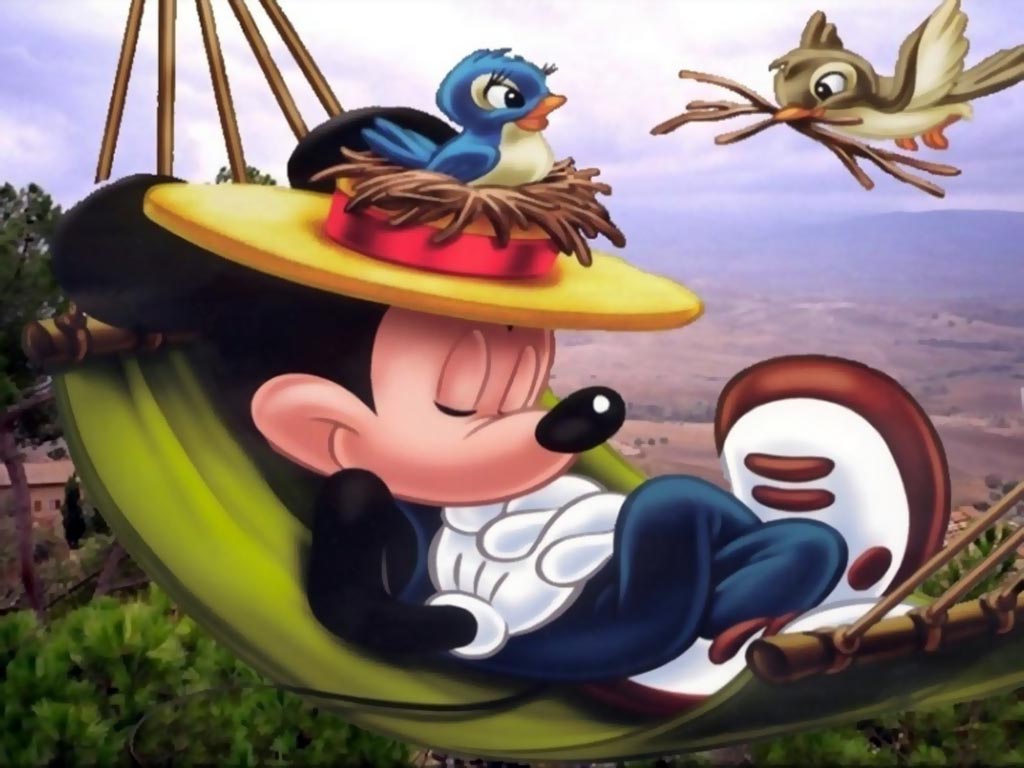 ?
Les parties du corps
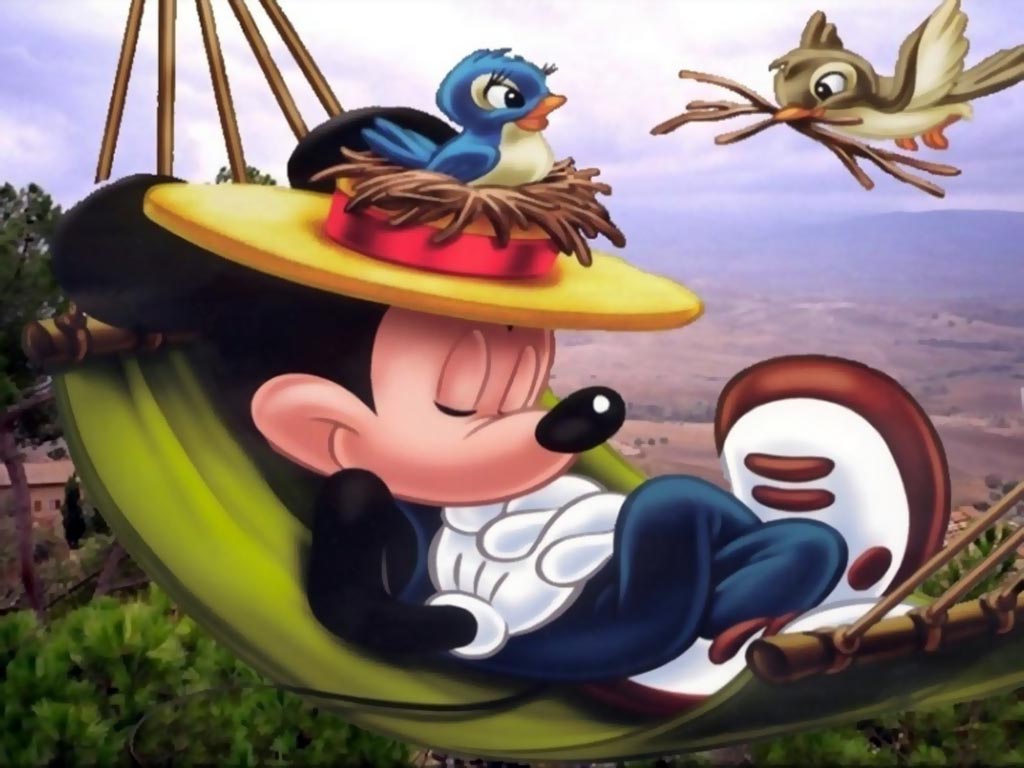 1/ La jambe
2/ Le bras
3/ Le genou
?
Les parties du corps
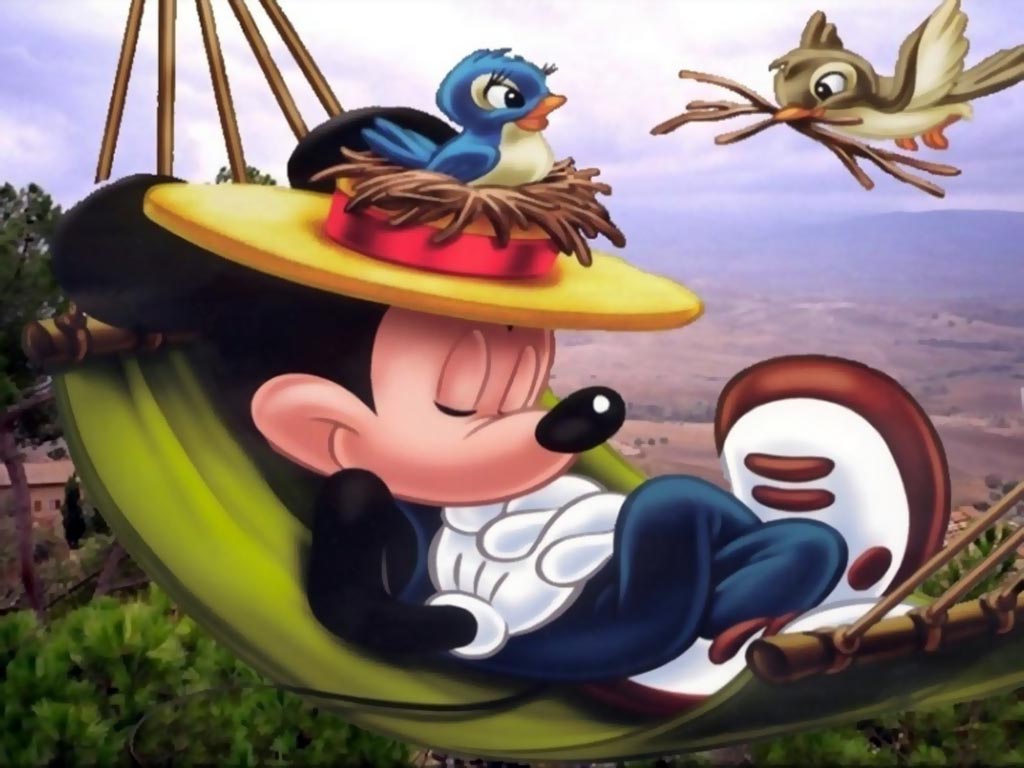 Le genou
Les parties du corps
Révision
Les parties du corps
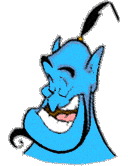 La tête
Les parties du corps
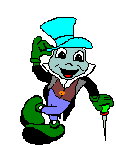 Les cheveux
Les parties du corps
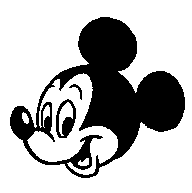 L’œil
Les parties du corps
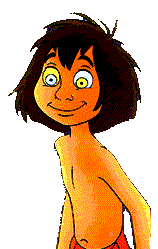 Les yeux
Les parties du corps
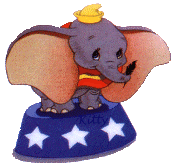 Les oreilles
Les parties du corps
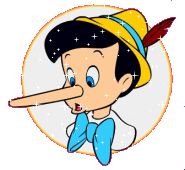 Le nez
Les parties du corps
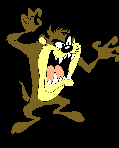 La bouche
Les parties du corps
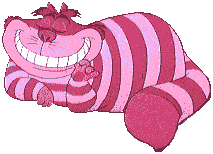 Les dents
Les parties du corps
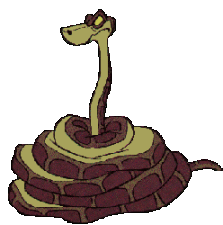 Le cou
Les parties du corps
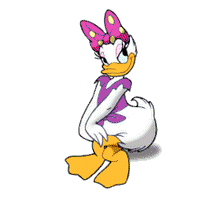 L'épaule
Les parties du corps
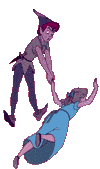 Les bras
Les parties du corps
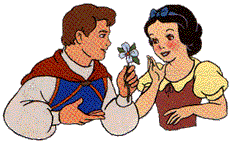 Le coude
Les parties du corps
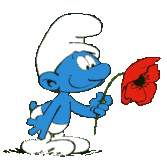 La main
Les parties du corps
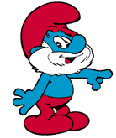 Le doigt
Les parties du corps
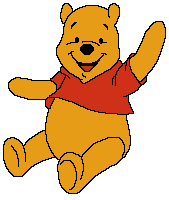 Le ventre
Les parties du corps
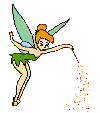 Les jambes
Les parties du corps
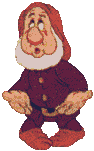 Les pieds
Les parties du corps
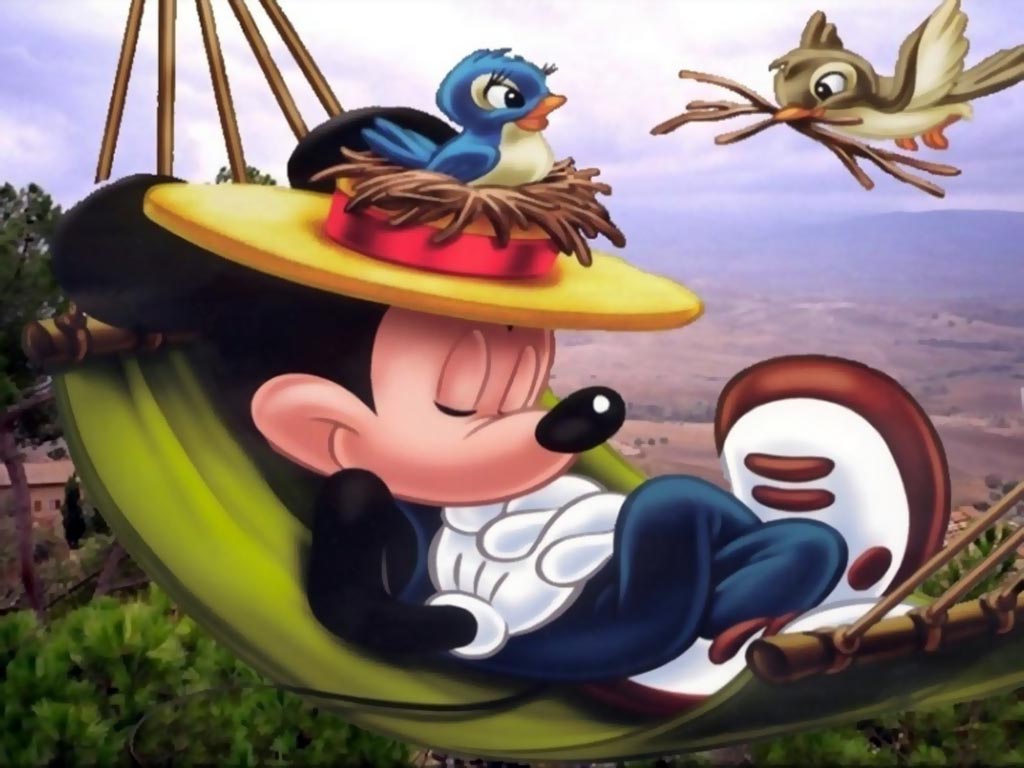 Le genou